Der markt
Katarina Kukrkic 4 HTA
Der Markt
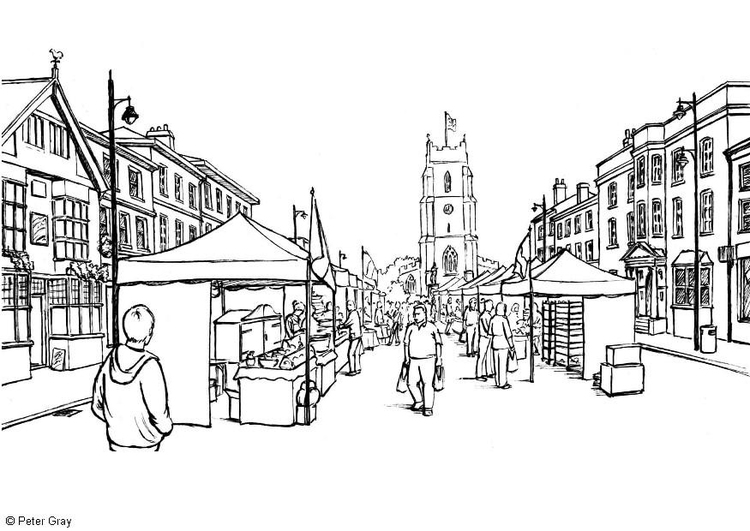 Auf einem Markt treffen potentielle Kunden und Verkäufer aufeinander.
Wichtigste Funktion: Koordination von Angebot und Nachfrage
Markt gibt Spielregeln in der Gesellschaft für wirtschaftliche Transaktionen
Funktionen des Marktes
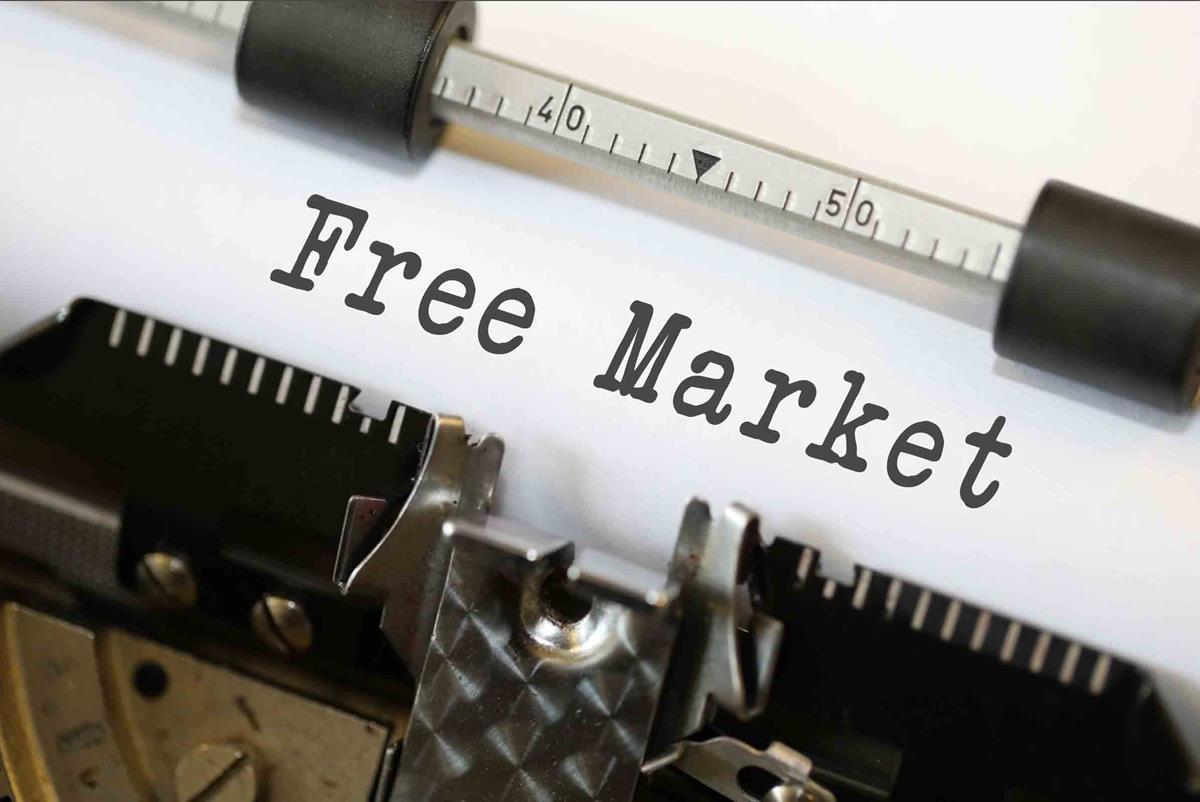 Versorgungsfunktion
Koordinationsfunktion
Preisbildungsfunktion
Distributionsfunktion
Wettbewerbsprinzip!
Funktionen des preises
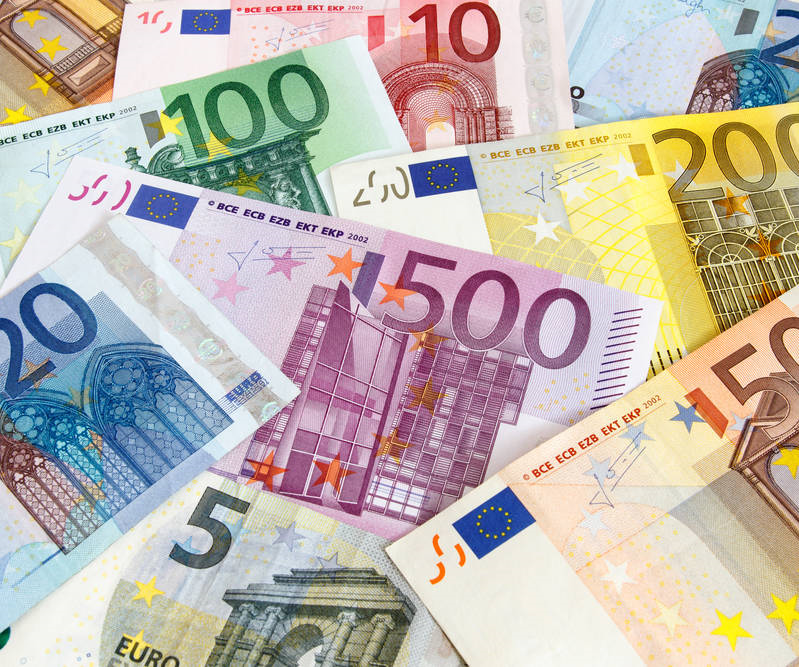 Signalfunktion
Rationierungsfunktion
Selektionsfunktion
Allokationsfunktion
Wer produziert was und wie viel davon?
Märkte werden nach verschiedenen Kriterien klassifiziert
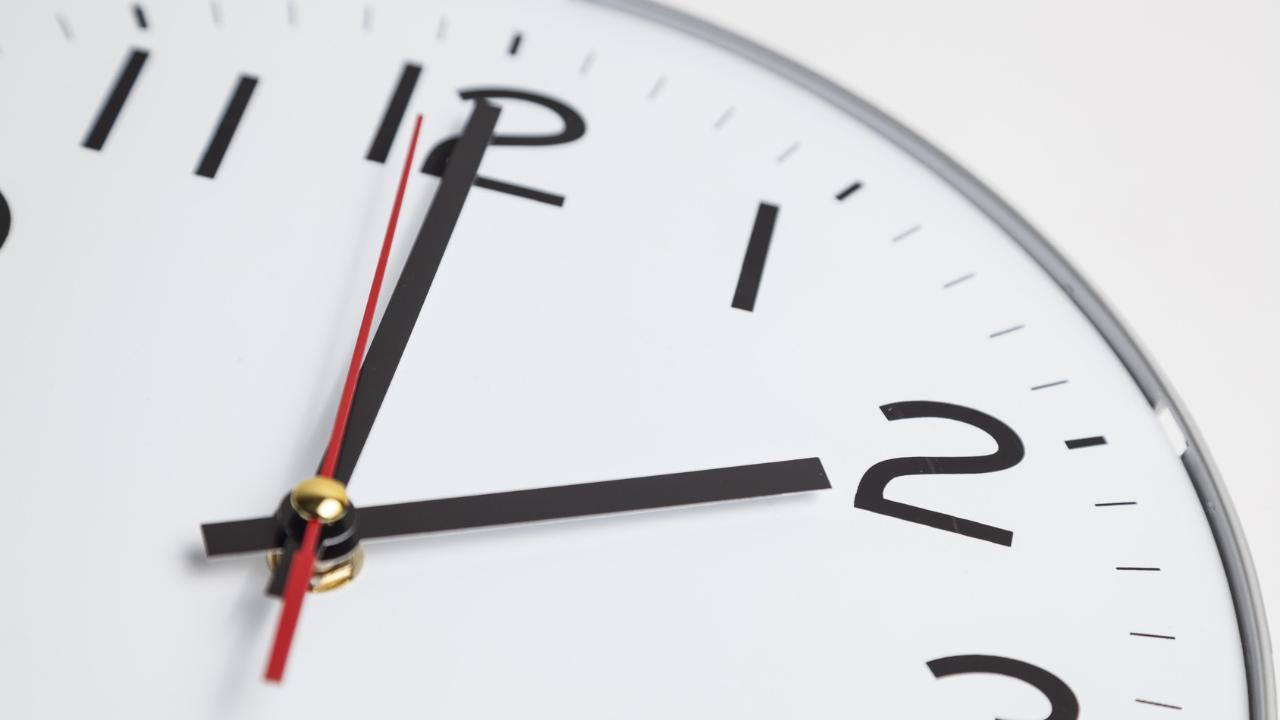 Art der Marktteilnehmer
Zeitlich
Räumlich
Zentralisierungsgrad
Art der gehandelten Güter
Offenheit für (neue) Teilnehmer
Rechtliche Aspekte
Modell des vollkommenen marktes
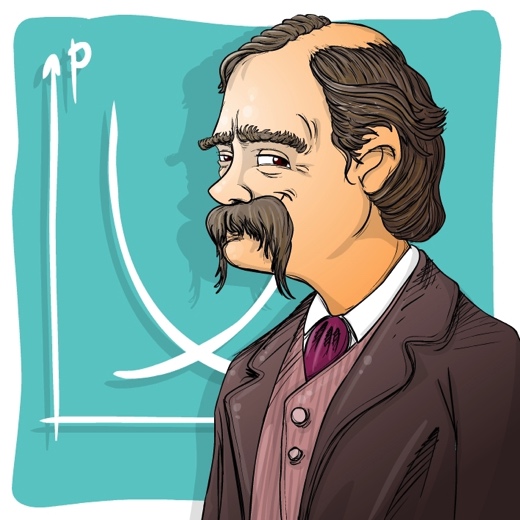 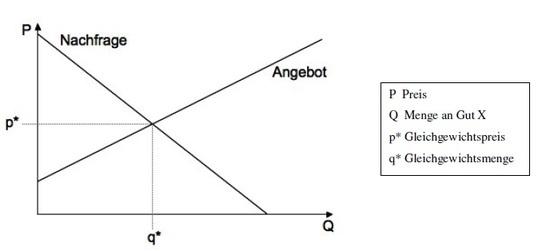 Homogenität
Transparenz
Freier Markt ein- und austritt
Verhalten der Marktteilnehmer
Wenn zumindest eine Anforderung nicht erfüllt ist spricht man von einem unvollkommenen Markt
Alfred Marshall
Angebot und nachfrage
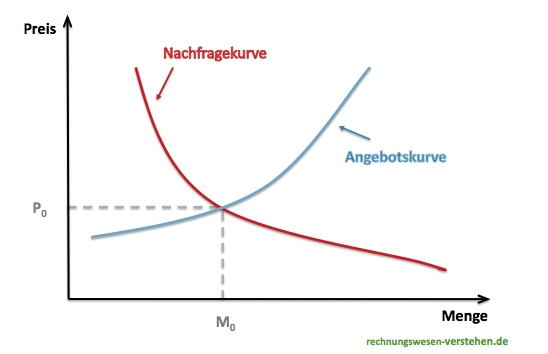 Treibende Kräfte des Marktes

Gesamtangebot ergibt sich  aus: Angebotsmenge welche durch Preis, Kosten, Technologie und Erwartungen bestimmt wird

Gesamtnachfrage bestimmt durch: nachgefragte Mengen, Preise, Präferenzen, Einkommen, Erwartungen
Angebotskurve & nachfragekurve
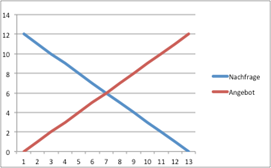 Nachfragekurve: gibt an wie die nachgefragte Menge vom Preis abhängt.

Je höher der Preis, desto geringer die Nachfrage.

Angebotskurve: gibt an wie die angebotene Menge vom Preis abhängt.

Je höher der Preis, desto größer das Angebot
Marktgleichgewicht & Ungleichgewicht
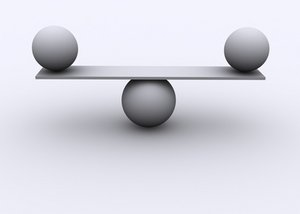 Marktgleichgewicht:  Wenn sich zu einem bestimmten Preis die angebotene und nachgefragte Menge ausgleicht


Marktungleichgewicht: Wenn für den gegebenen Preis die angebotene Menge von der nachgefragten Menge abweicht.
Dies tritt als Angebotsüberhang oder als Nachfragenüberhang auf
Märkte abseits des gleichgewichts
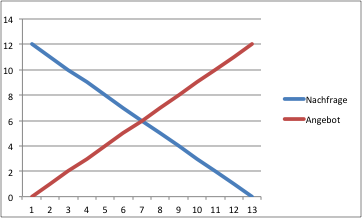 Angebotsüberschuss: Bei Preis über dem Gleichgewichtspreis wird mehr angeboten als nachgefragt

Nachfrageüberschuss: Bei Preis unter dem Gleichgewichtspreis wird mehr nachgefragt als angeboten
Konsumentenrente & Produzenenrente
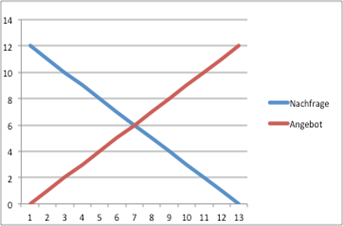 Konsumentenrente: Alle Konsumenten können zum Gleichgewichtspreis kaufen, aber jene, die bereit gewesen wären zu einem höheren Preis zu bezahlen erzielen eine Rente. Gesamtvorteil für die Konsumenten welche einen höheren Preis bezahlt hätten als den Marktpreis.

Produzentenrente: Alle Anbieter, die bereit gewesen wären zu einem niedrigeren Preis zu verkaufen, als zum Gleichgewichtspreis erzielen einen Vorteil. Gesamtvorteil für die Produzenten, welche einen geringeren Preis verlangt hätten als der Marktpreis.
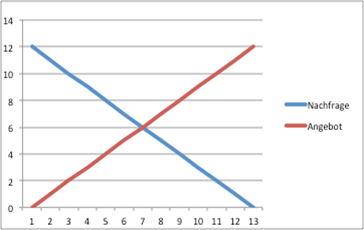 Verschiebungen von Nachfrage & Angebotskurven
Angebotsrückgang: z.B.: durch Ernteausfall geht das Angebot zurück
    Folge daraus: Preissteigerung
Angebotsüberschuss: z.B.: sehr gute ernte führt zu Angebotssteigerung
    Folge daraus: Preissenkung

Nachfragerückgang: z.B.: durch Äderungen des Geschmacks, Steuererhöhungen
    Folge daraus: Preissenkung für z.B. Fleisch
Nachfrageüberschuss: z.B.: Volksfest Bier, Nachfrage steigt
    Folge daraus: Preissteigerung
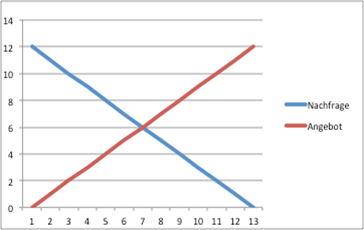 Marktformen
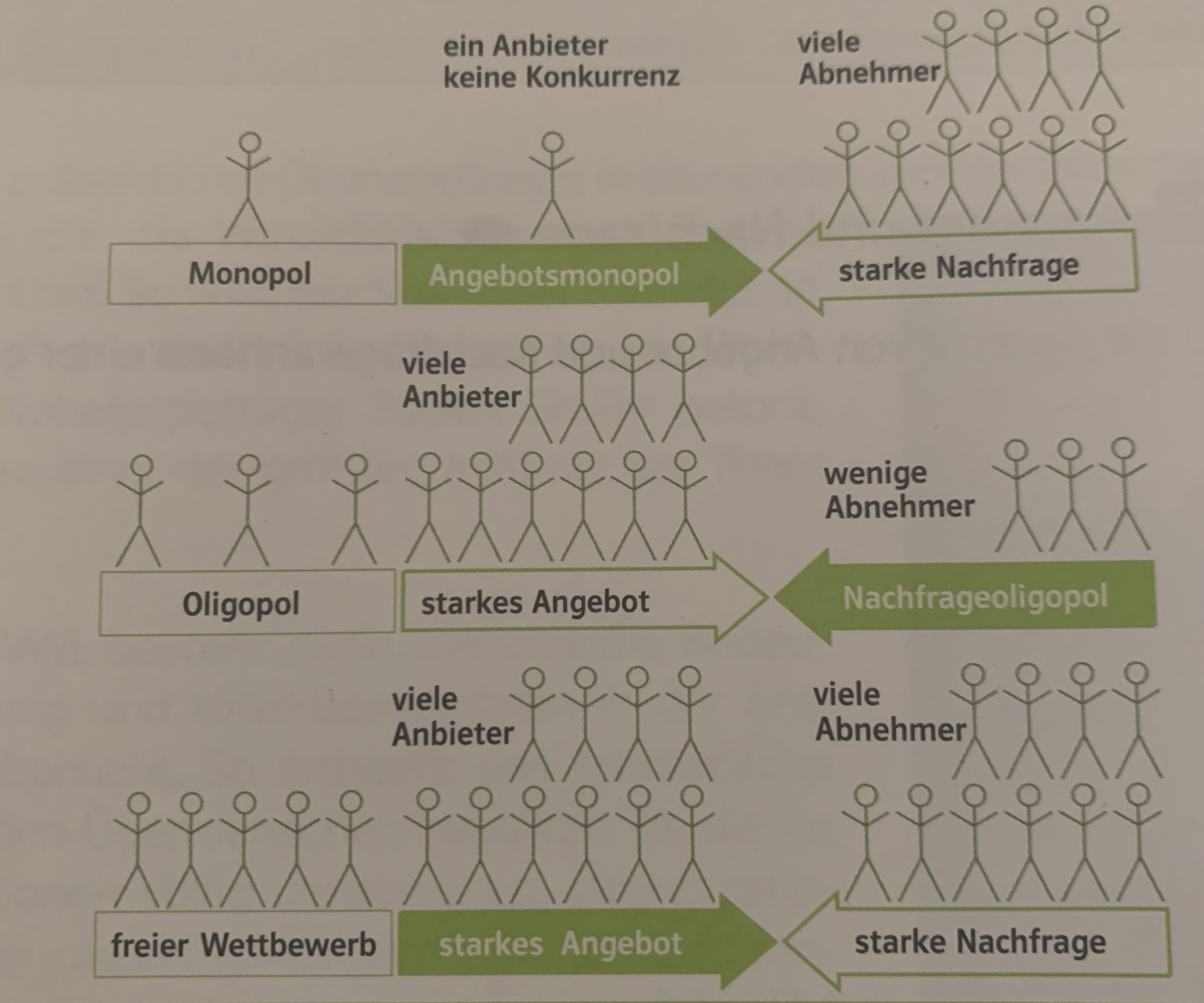 Abhängig von der Anzahl der Marktteilnehmer unterscheidet man zwischen:
   Monopol-, Oligopol- und Wettbewerbsmärkten.